Turbulence: an informal introduction
Niccolò Cocciaglia
PhD Seminar
22/03/2023
[Speaker Notes: Clouds on Jupiter, (May 2018, taken from NASA’s Juno spacecraft)]
Summary
What and where is Turbulence?
Introduction: history and maths
Ideal vs. real flows: viscosity in action
«One parameter to rule them all»: the Reynolds number
2D vs. 3D Turbulence
Why study Turbulence
What I do 
Take-home messages
2
What is Turbulence? Where to find it?
Chaotic and disordered motion in fluid matter
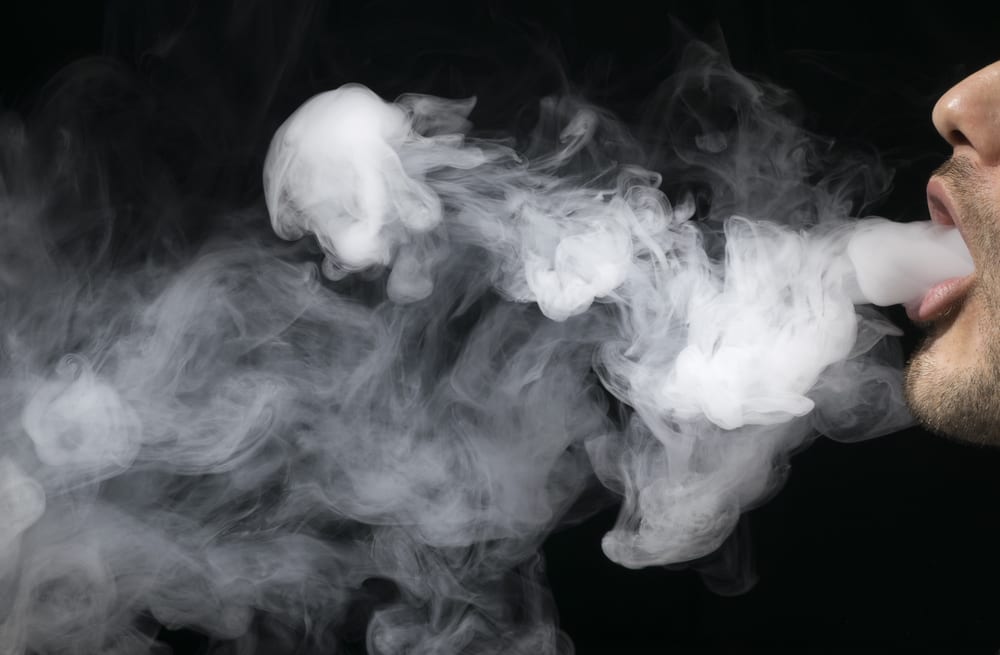 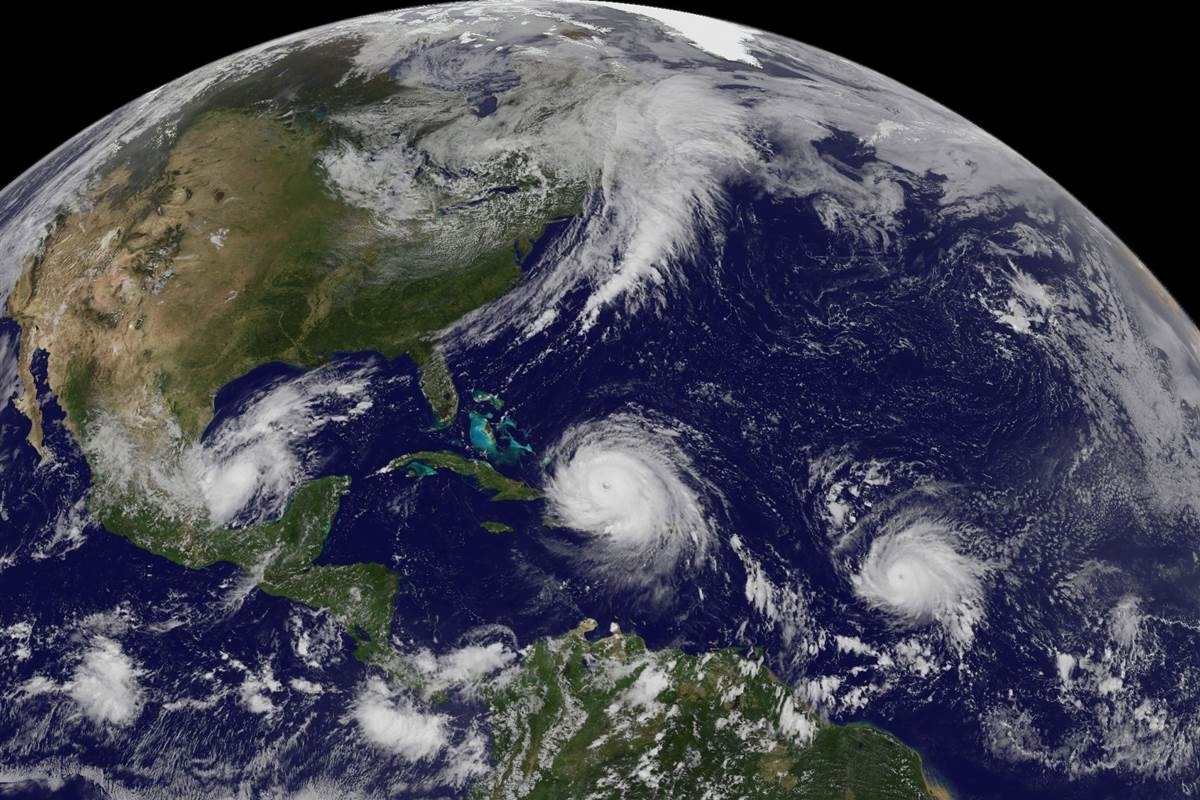 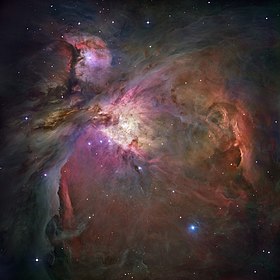 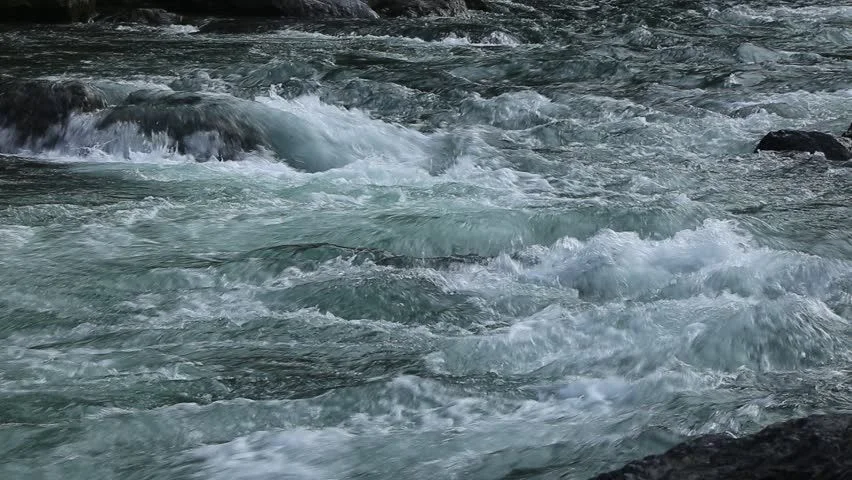 Turbulence is everywhere!
3
[Speaker Notes: 3° image: hurricanes Irma, Katia and José (2017)
4° image: Orion Nebula (Hubble, fake colours)]
A bit of history...
Leonardo Da Vinci (1452-1519)
First scientific observations of turbulent flows
Archimedes (250 B.C.)
First studies on hydrostatics
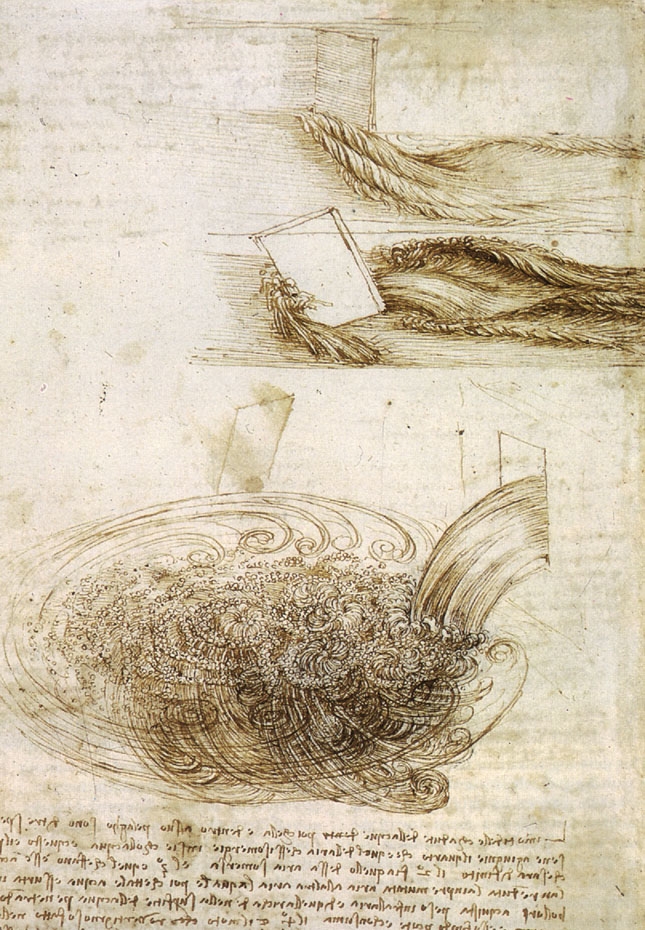 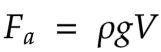 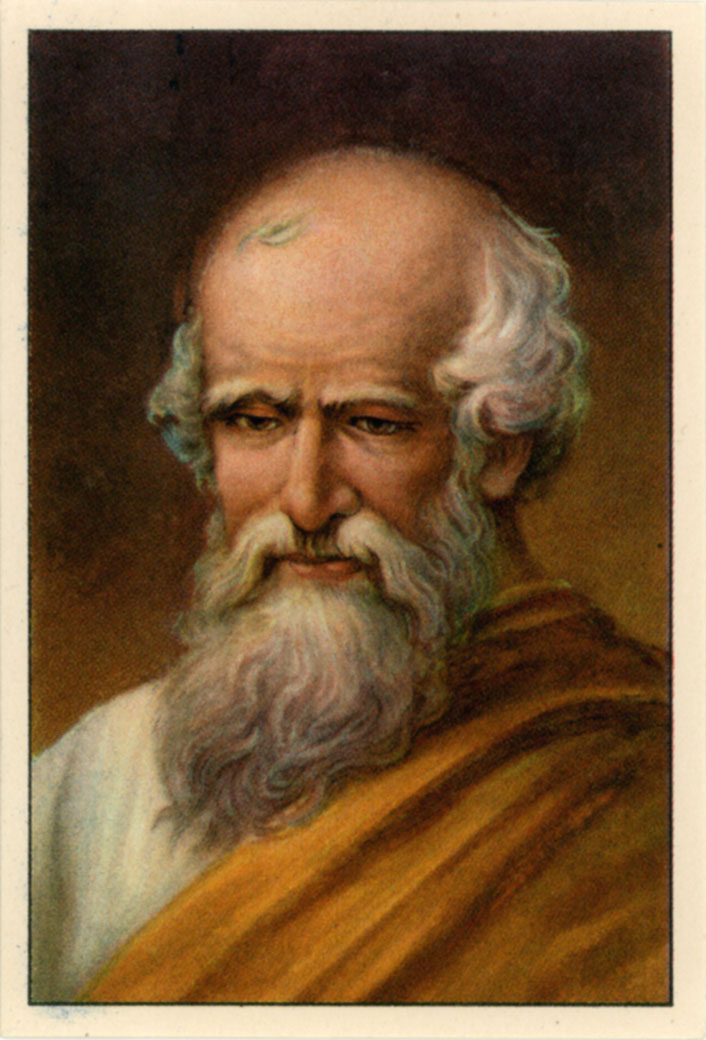 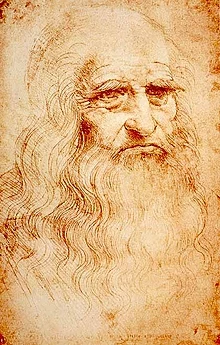 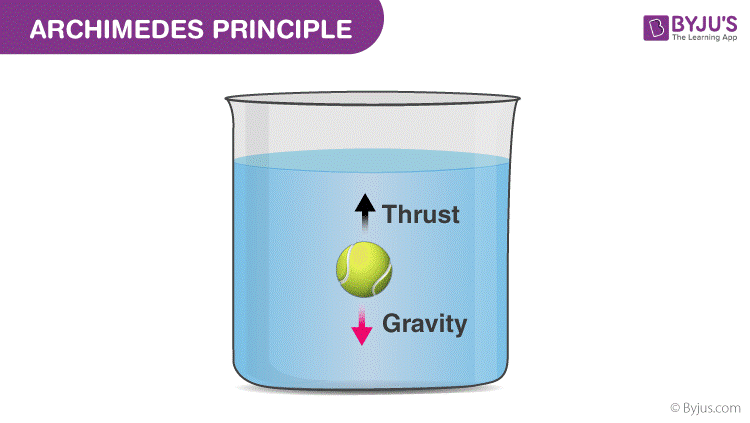 4
...and a bit of mathematics
Further credits to: 
Newton, Euler, Lagrange, Laplace, Bernoulli, Navier, Stokes
Navier-Stokes equation
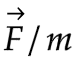 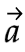 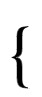 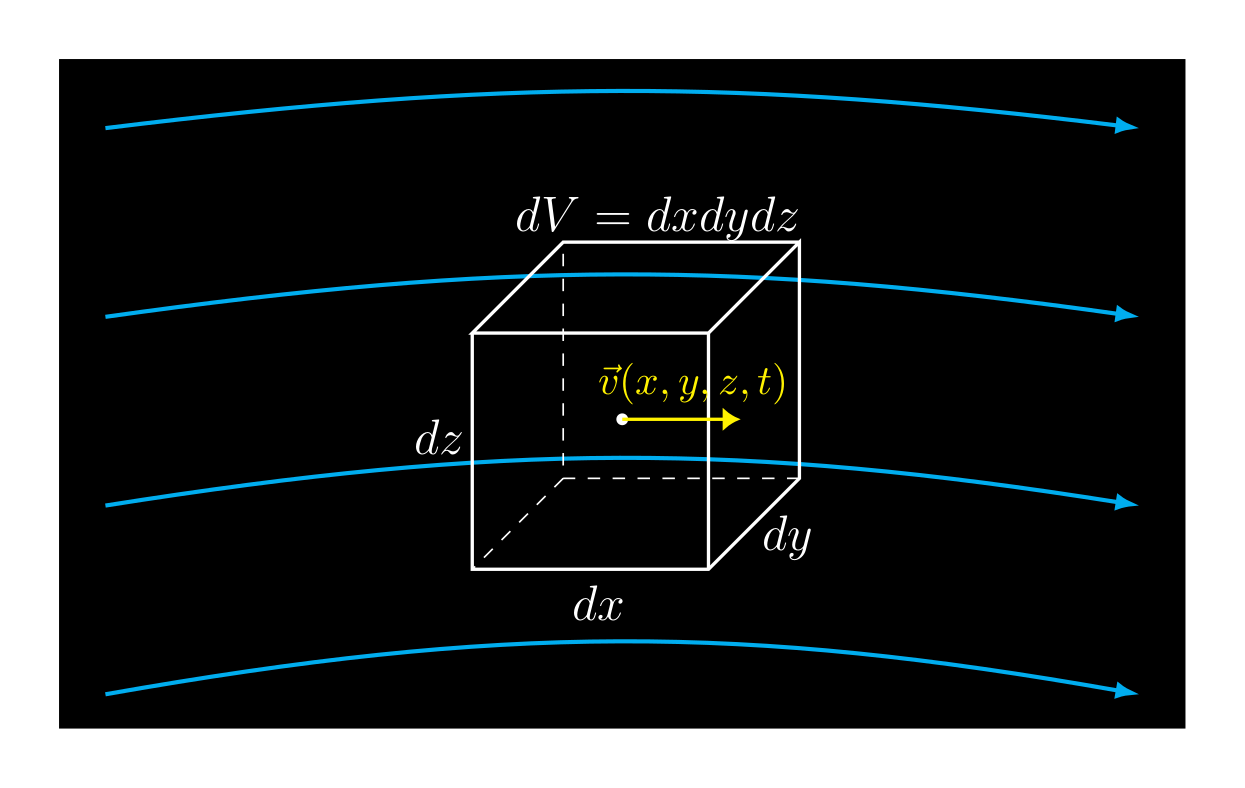 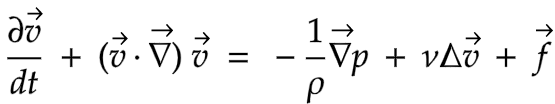 Kinematic viscosity
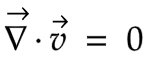 (incompressible flow)
Fluid element
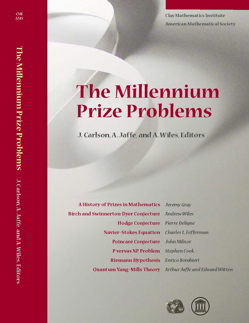 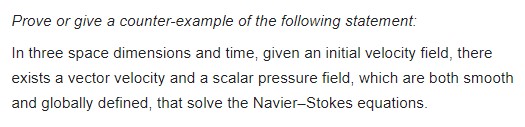 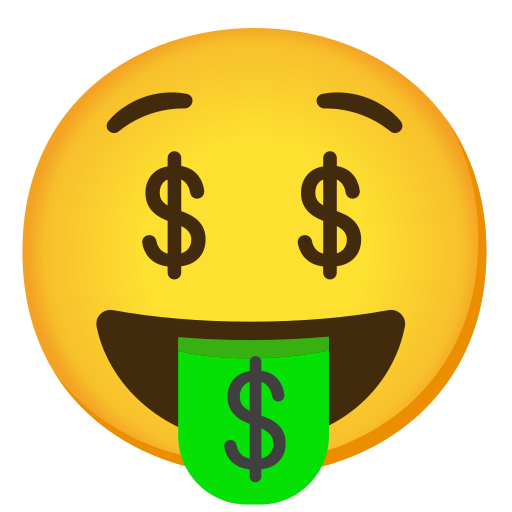 5
What is viscosity?
SHEAR MOTION:
Fluid elements (layers) move with different velocities


VISCOUS FORCES 
try to oppose this motion
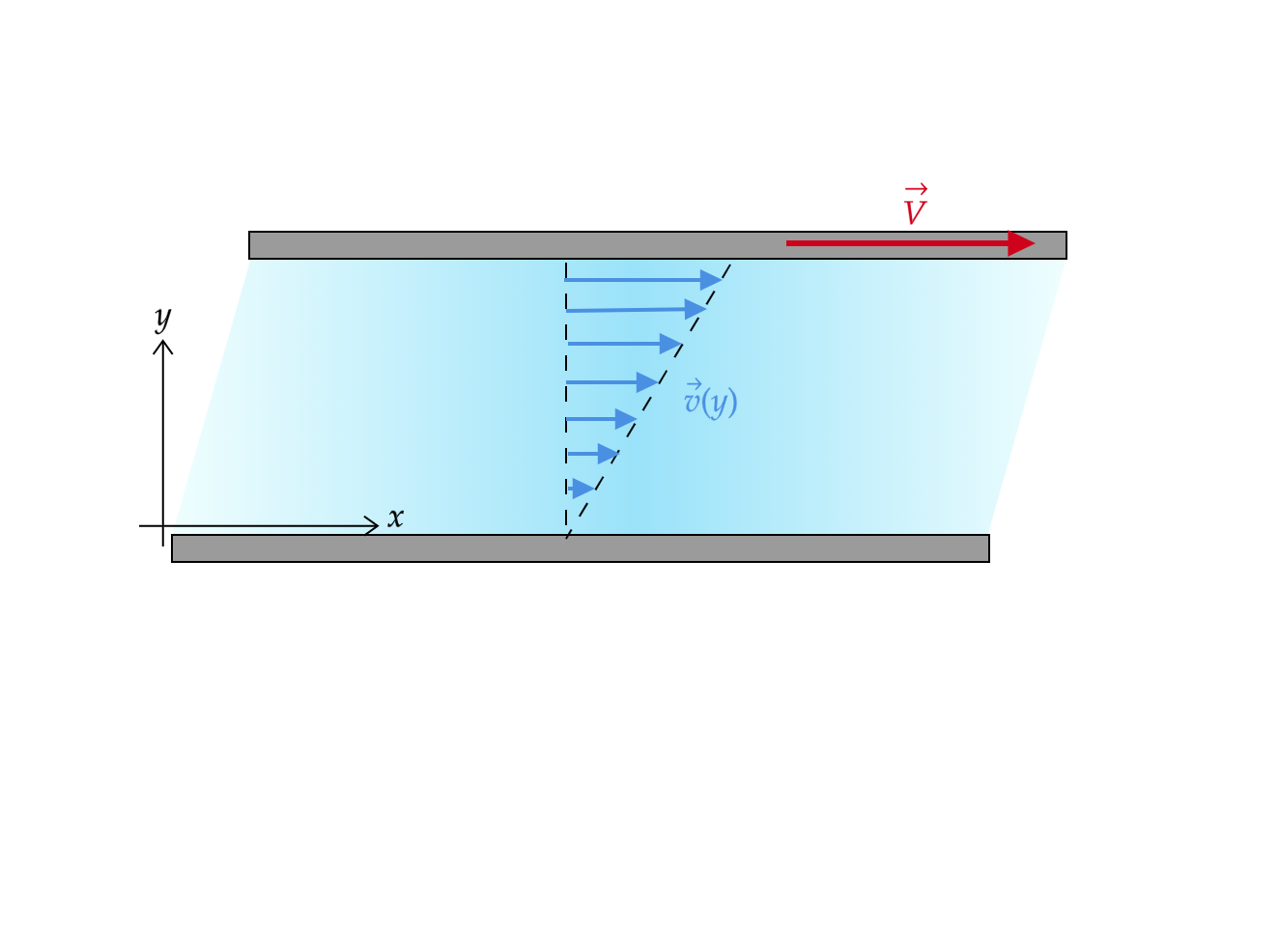 COUETTE FLOW
Newton’s law of viscosity
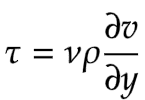 General formulation:
Shear stress
6
[Speaker Notes: Rules the thermodynamic irreversibility of the motion -> quantifies dissipation of energy
Causes an irreversible exchange of momentum among fluid elements
Effect visible when fluid elements move with different velocities
Stress: force per unit area (F/A)
Practical example: sliding something on the surface of the water (calm sea / pool) creates a shear flow: the object stops after a while because of viscous friction]
Ideal vs. real fluids
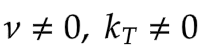 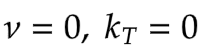 IDEAL :
REAL :
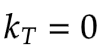 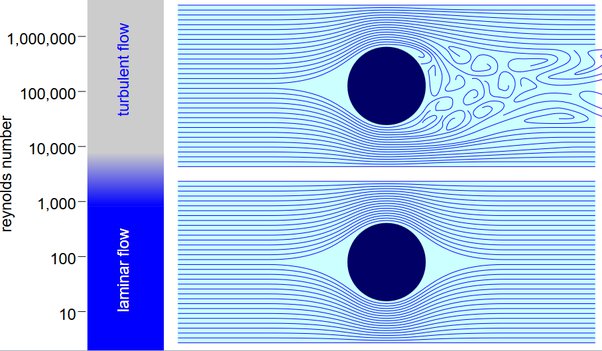 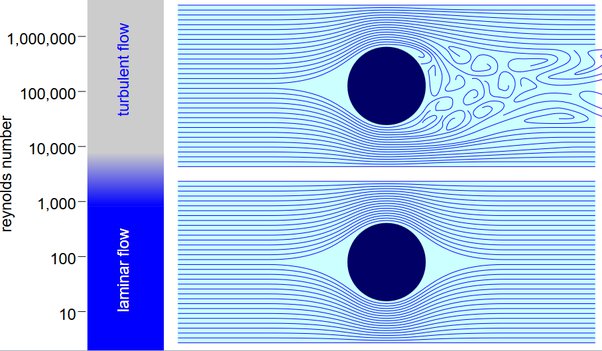 Dissipative, adiabatic flow
Non-dissipative, adiabatic flow
needs external forcing to be sustained
7
The similarity law
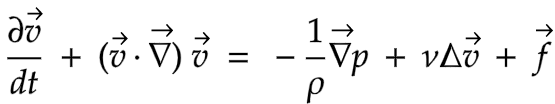 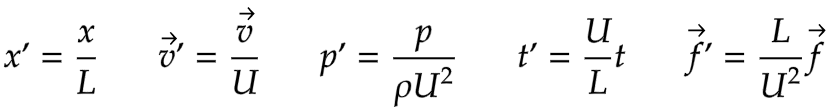 Set of scaling relations:
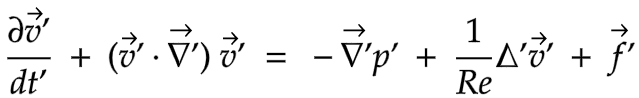 Non-dimensional
N-S equation
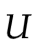 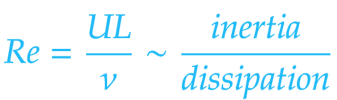 :  Mean fluid velocity
:  Characteristic length
Reynolds number:
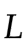 8
Similarity
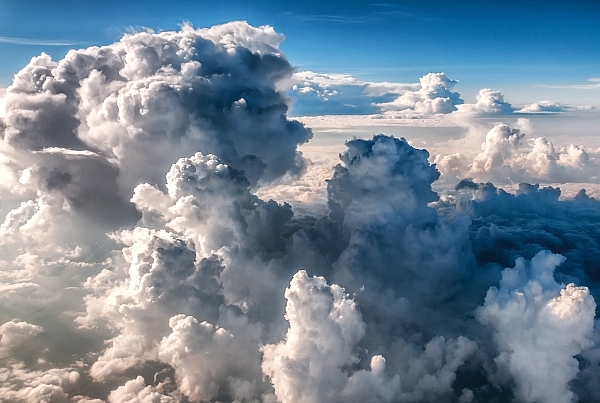 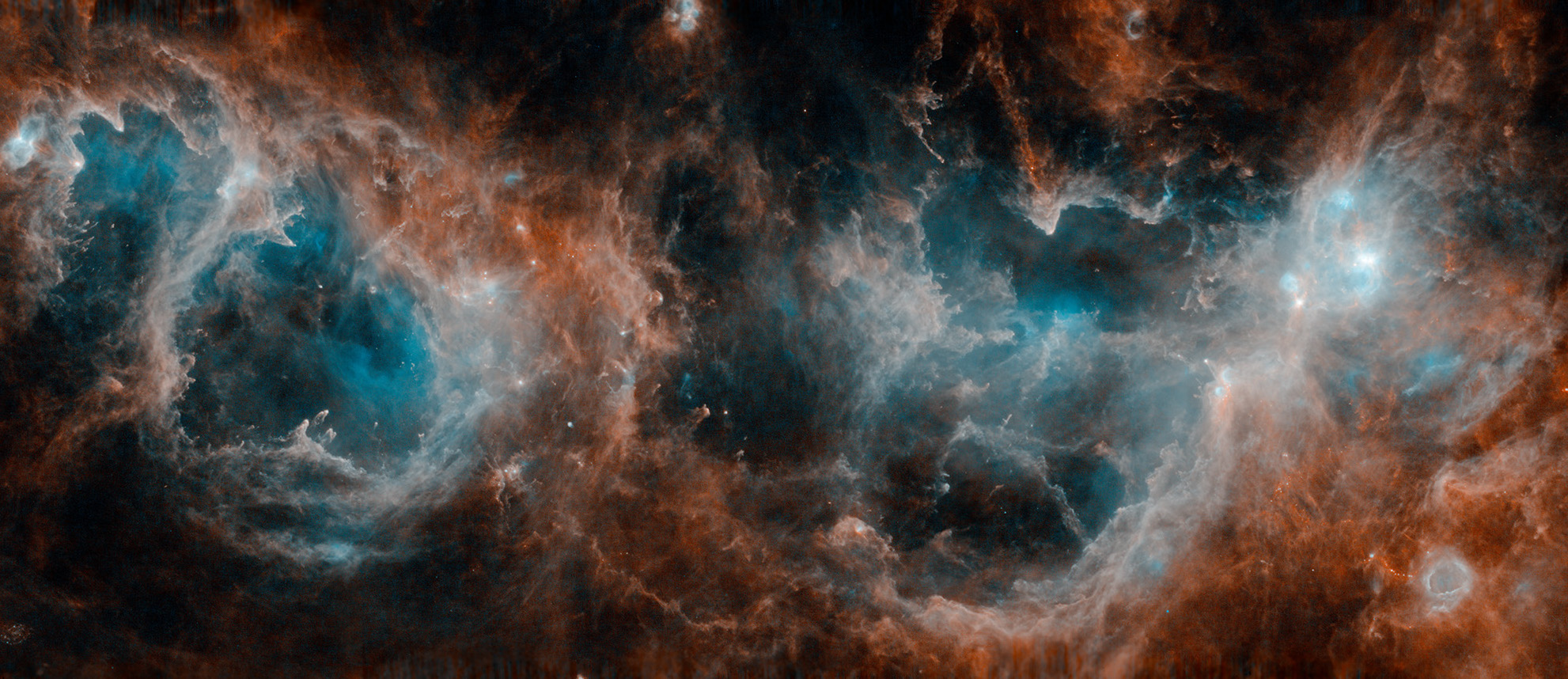 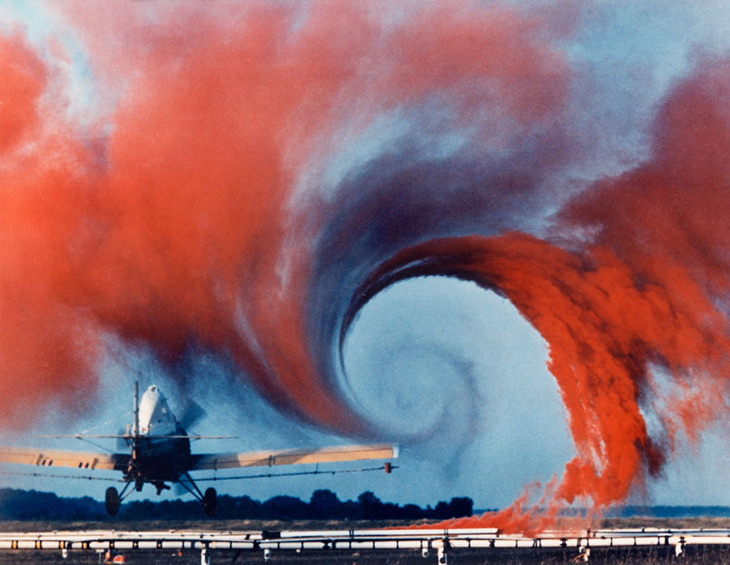 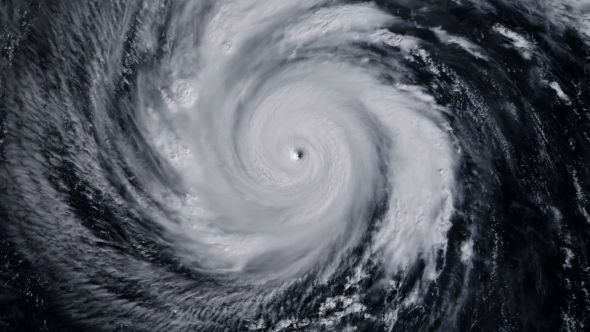 9
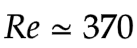 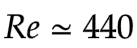 Laminar regime
Transition regime
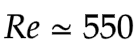 Turbulent regime
10
Video credits: YouTube, «Fluid Dynamics» channel
Von-Kármán vortex street
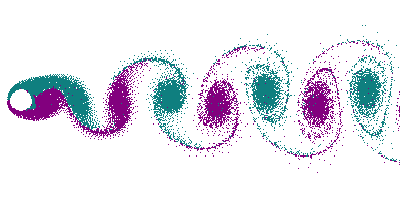 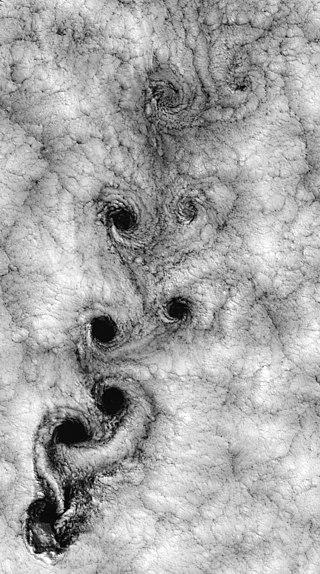 Juan Fernández Islands
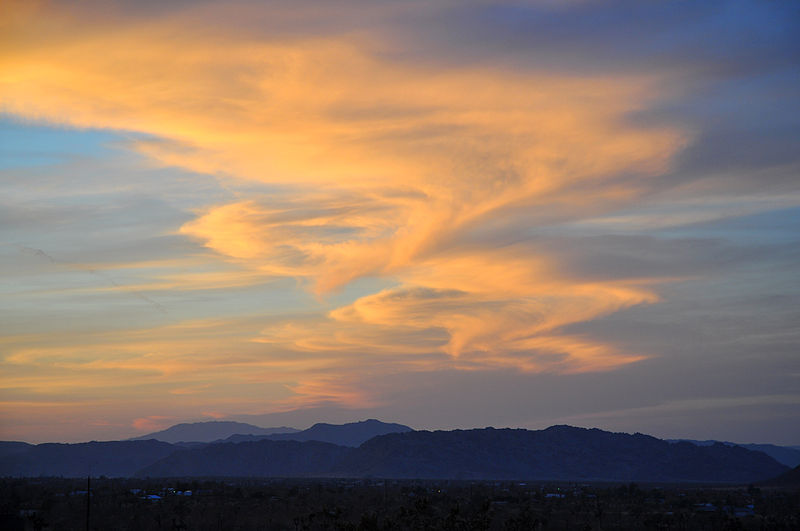 11
2D vs. 3D turbulence
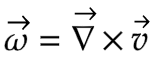 Vorticity:
2D
3D
«Inverse energy cascade»
«Direct energy cascade»
12
Video credits: YouTube, «turbulenceteam» and «brgirgis» channels
Why study turbulence?
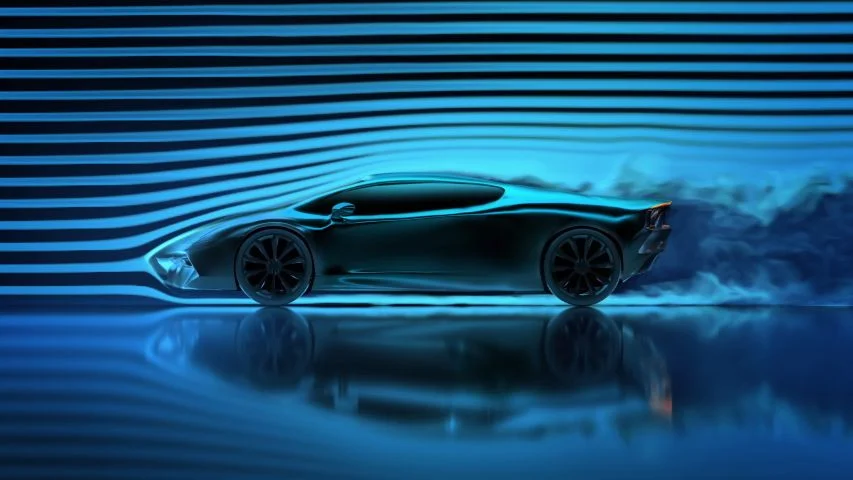 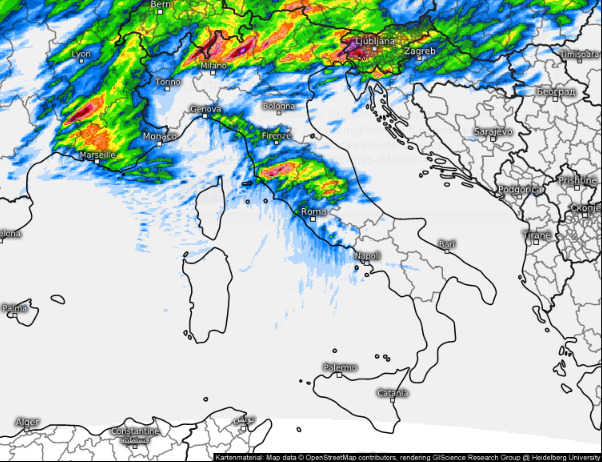 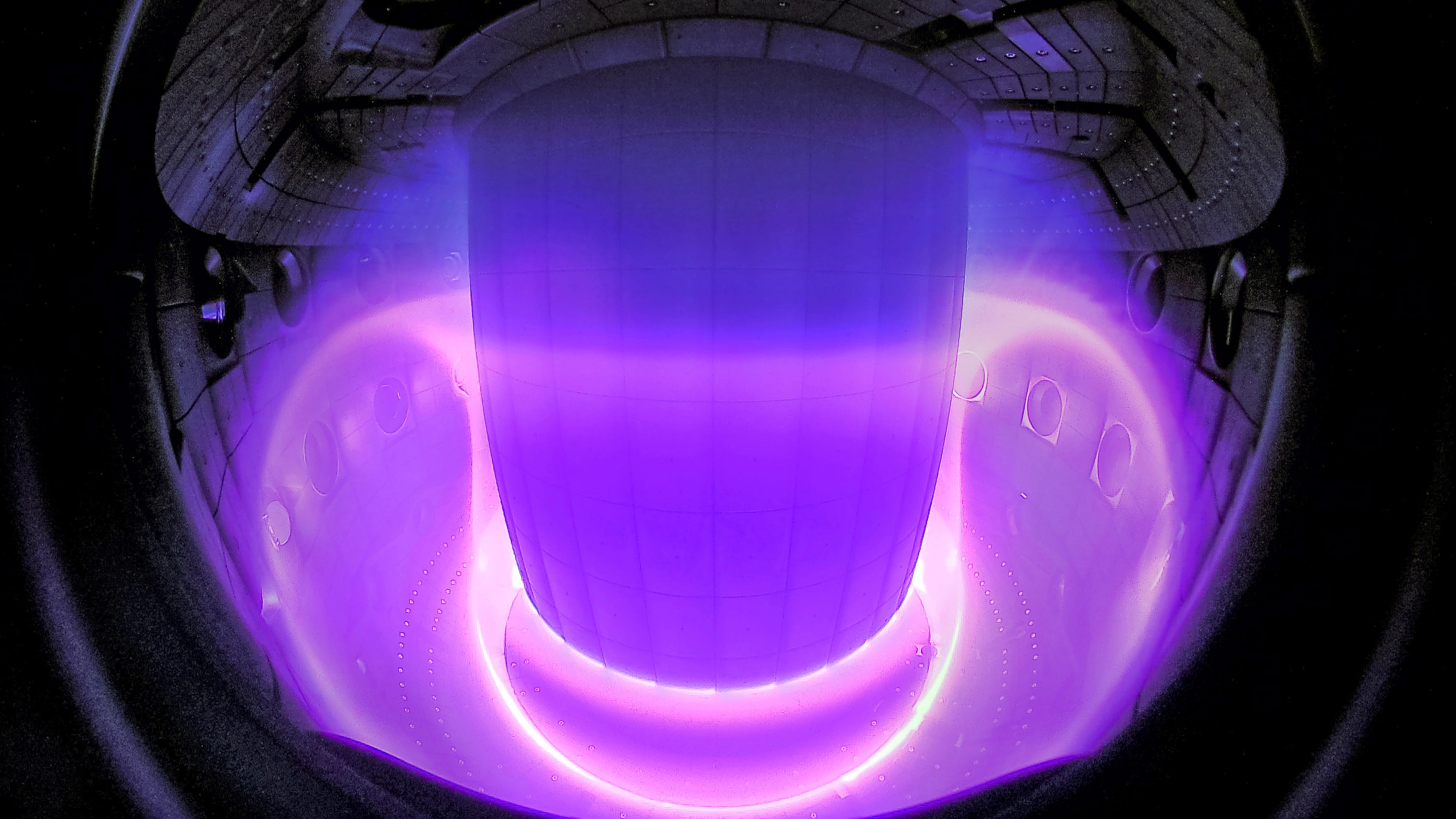 Aerodynamics
Weather forecasts
Nuclear fusion
13
What do I do?
Shell model
Turbulent fluids as 
non-equilibrium systems in statistical mechanics
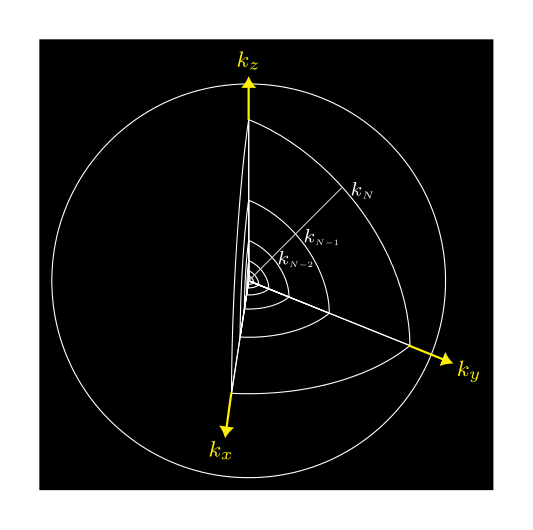 Time correlation functions
Response to perturbations
Irreversibility
Transport phenomena
Entropy / Information
SABRA equations
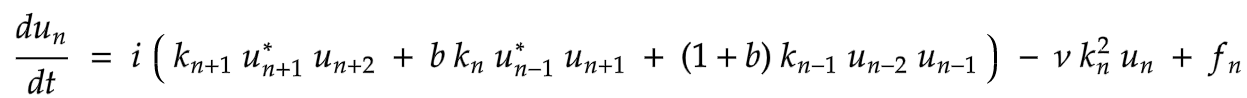 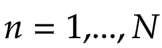 14
Take home messages
(Almost) every liquid/gas in nature is in a turbulent state

Despite the extreme variety of turbulent phenomena, some universal laws exist

Applications affecting our everyday life
	(aerodynamics, weather forecasts, nuclear fusion)
15
Thank you for your attention!
16